НАЗВАНИЕ ПРОЕКТА:Роль наставничества в системе подготовки  технологического персонала и развития кадрового потенциала предприятий химической промышленностиРешение практической задачи:разработка этапов внедрения системы наставничества
ФИО: Кирксов Александр Петрович
Программа подготовки управленческих кадров для организации народного хозяйства РФ
ПАО «КуйбышевАзот» - является одной из ведущих 
химических компаний в России, лидер в РФ и Восточной Европе
по выпуску капролактама и полиамида, крупнейший производитель технических и текстильных нитей, кордной ткани, полиамидных и смесовых тканей в России.
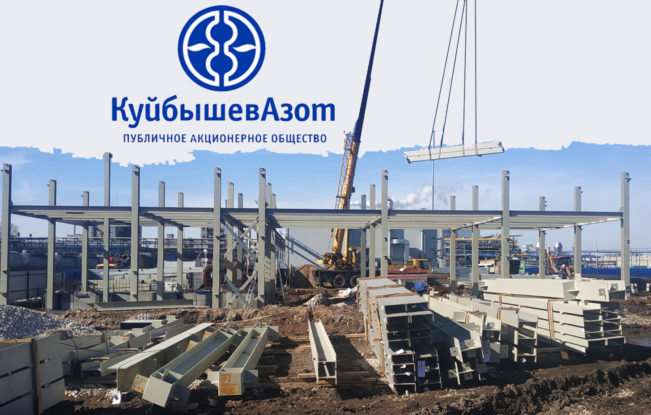 Руководствуясь своими принципами, одной из важнейших ценностей предприятие считает команду сотрудников. Обучение персонала должно быть системным и непрерывным. Сохранить уникальные знания и бесценный опыт специалистов старшего поколения, сокращая при этом время адаптации новых сотрудников, позволит эффективно работающая
 система наставничества. 
Этим и обусловлена актуальность выбранной темы.
Система Наставничества – это система профессиональной адаптации и ориентации  кадров, имеющая методическое И информационное сопровождение, А ТАКЖЕ единые стандарты И МЕХАНИЗМЫ РЕАЛИЗАЦИИ.
Цель проекта - создание централизованной системы наставничества и формирование консолидированного сообщества из числа высококвалифицированных работников, имеющих необходимый опыт, успехи в профессиональной сфере и способных передавать знания, умения, навыки посредством наставничества.
Задачи проекта:
создание  единообразных подходов к наставничеству во всех структурных подразделениях;
создание единой методической и информационной базы проекта; 
формирование единых критериев отбора наставников;
разработка системы мотивации наставников;
обеспечение профессиональной подготовки наставников;
формирование высокопрофессиональной команды работников.
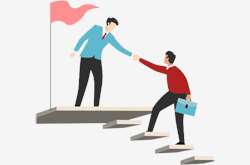 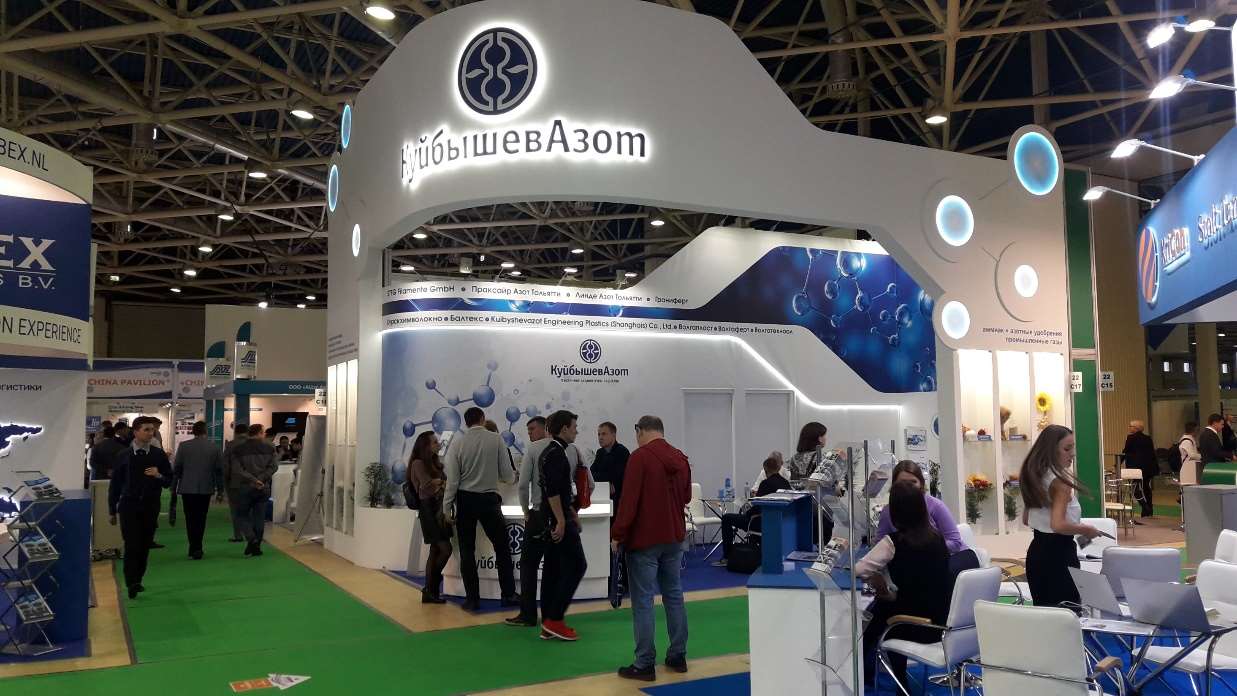 Анализ ситуации на ПАО «КуйбышевАзот»
Основные проблемы, выявленные до старта проекта
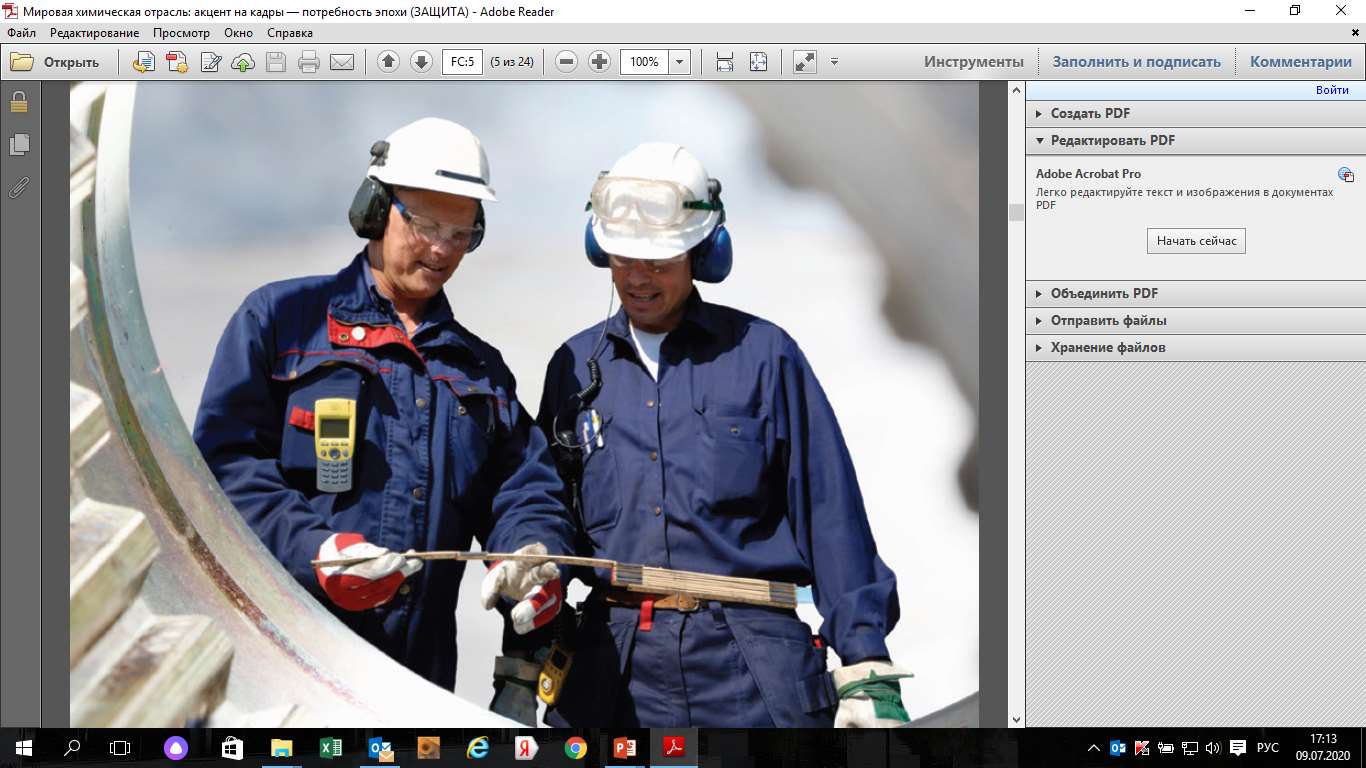 Наставничество решает следующие задачи:
Как работает система наставничества сейчас:
Возможна смена ответственных, если работника переводят в другую смену
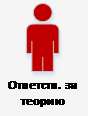 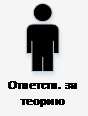 Учебный центр ЦПП
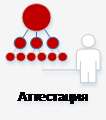 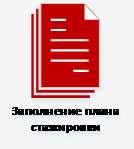 Этапы стажировки
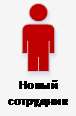 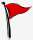 теория
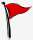 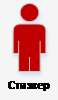 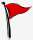 Структурное
подразделение
Управление персоналом
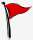 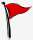 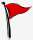 практика
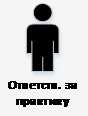 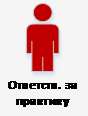 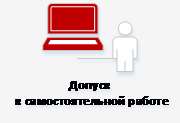 Возможна смена ответственных, если работника переводят в другую смену
Вариант работы системы наставничества после внедрения проекта:
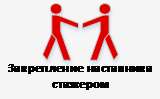 Учебный центр ЦПП
+ ГРУППА НАСТАВНИКОВ
Бонус наставнику
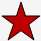 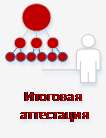 Этап стажировки
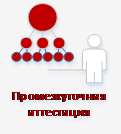 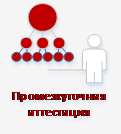 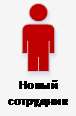 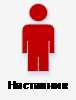 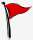 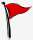 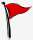 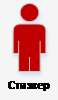 Структурное
подразделение
Управление персоналом
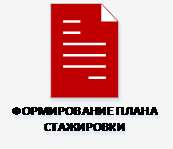 Корректировка плана
Корректировка плана
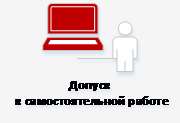 Бонус стажеру
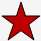 Перечень документов для создания системы наставничества
«Положение о Наставничестве» 
локально - нормативный акт, определяющий правовую базу системы наставничества в рамках предприятия.
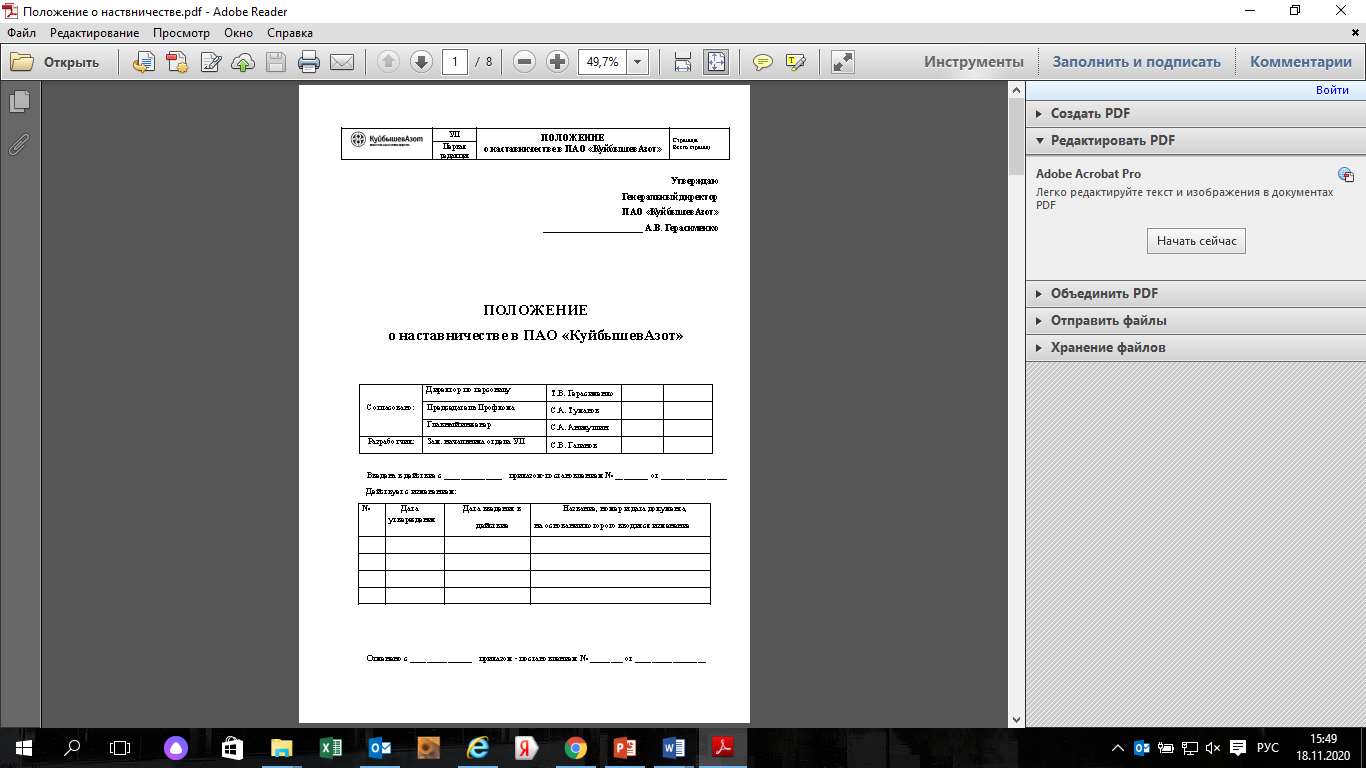 «Регламент работы Наставника» 
описывает порядок взаимодействия наставника со стажером и определяет алгоритм действий наставника в процессе стажировки.
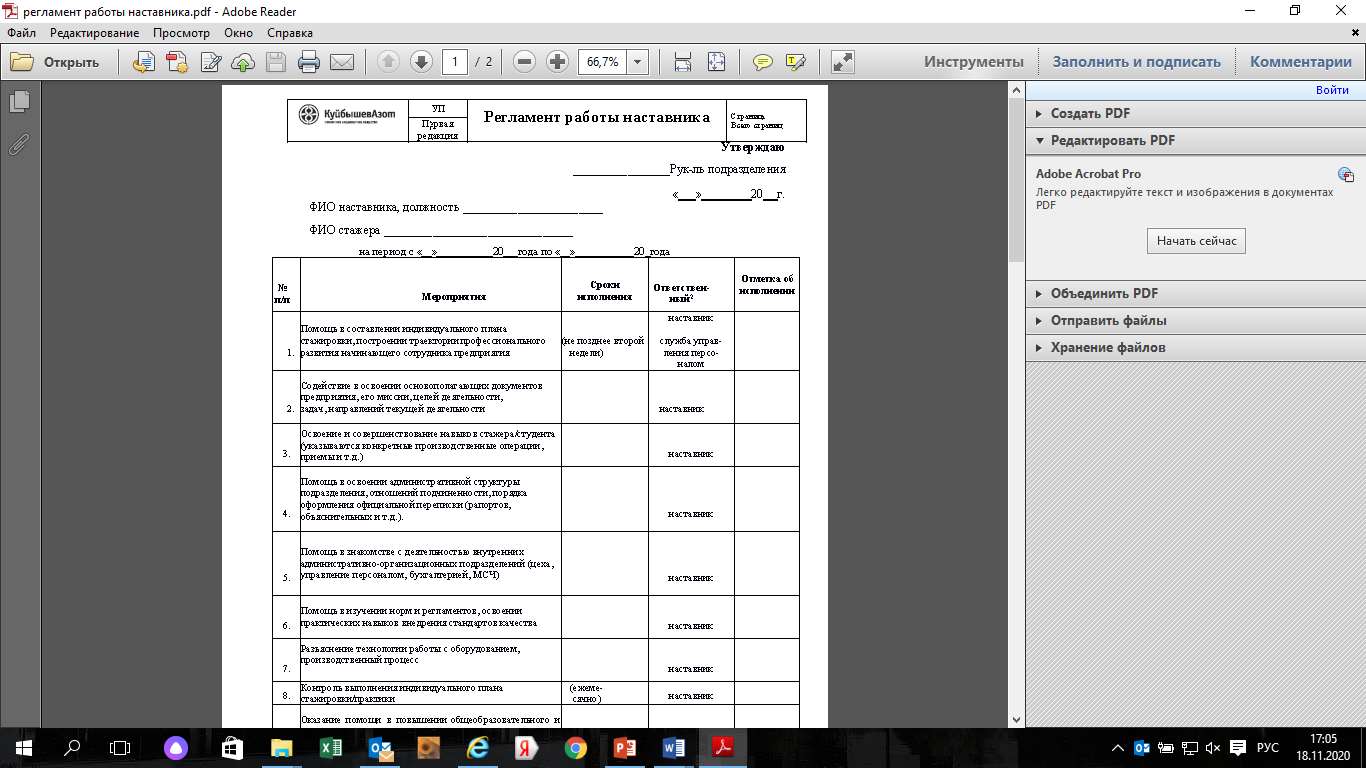 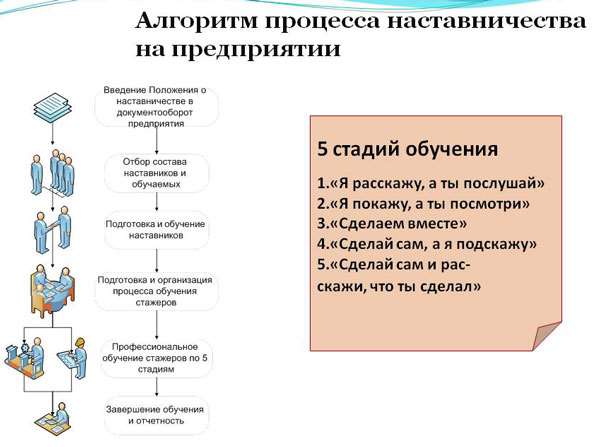 «План стажировки»
устанавливает порядок и продолжительность обучения, состав знаний и навыков, которые должен получить стажер.
«Профиль компетенций Наставника» - определяет критерии отбора наставников.
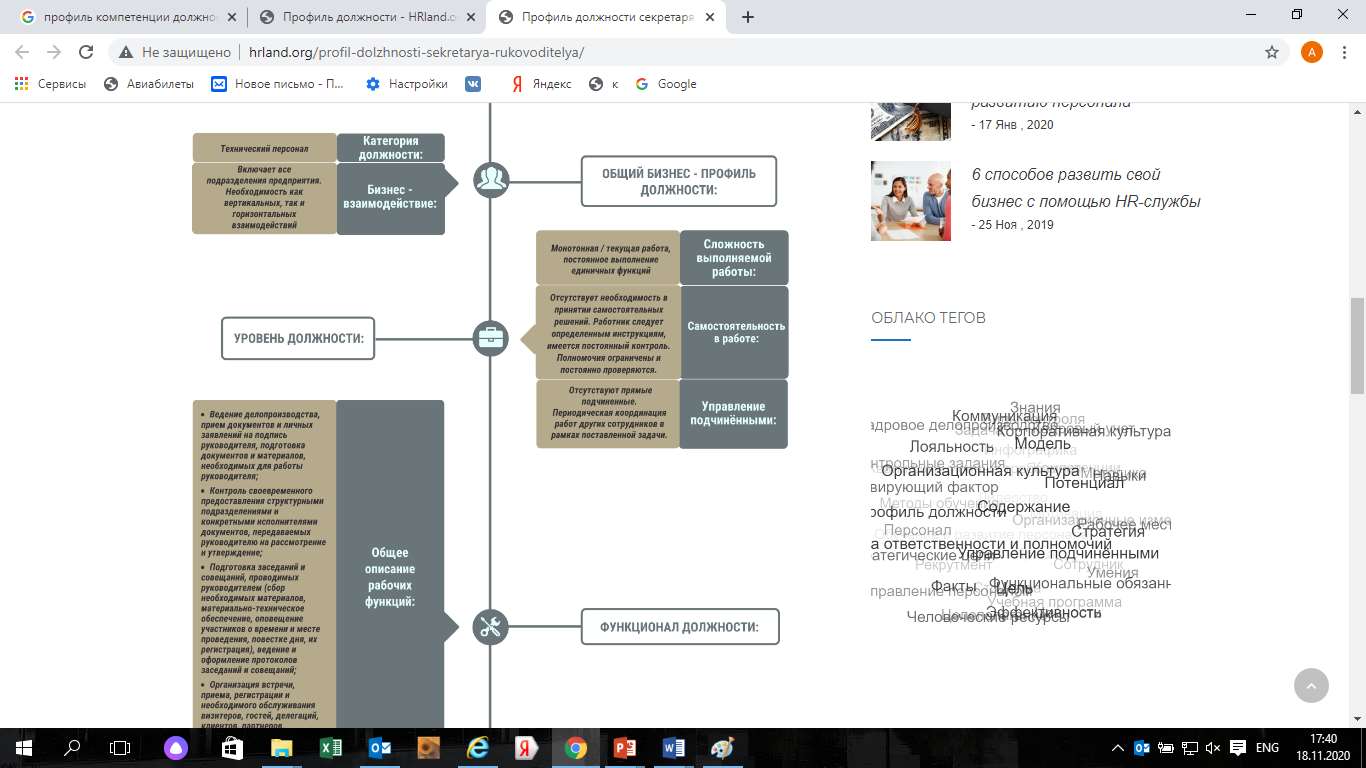 «Профиль компетенций должности»  - как инструмент, помогает получить ответ на вопрос, какими компетенциями должен обладать сотрудник в той или иной должности.
Может включать в себя разный перечень сведений, основными из которых являются:
Категория должности, с какими работниками взаимодействует;
Уровень должности, сложность выполнения работы, самостоятельность, управления подчиненными;
Общее описание рабочих функций и сферу ответственности/полномочий. 
Квалификационные требования: образование, опыт, специальные знания;
Ключевые компетенции, личностные качества.
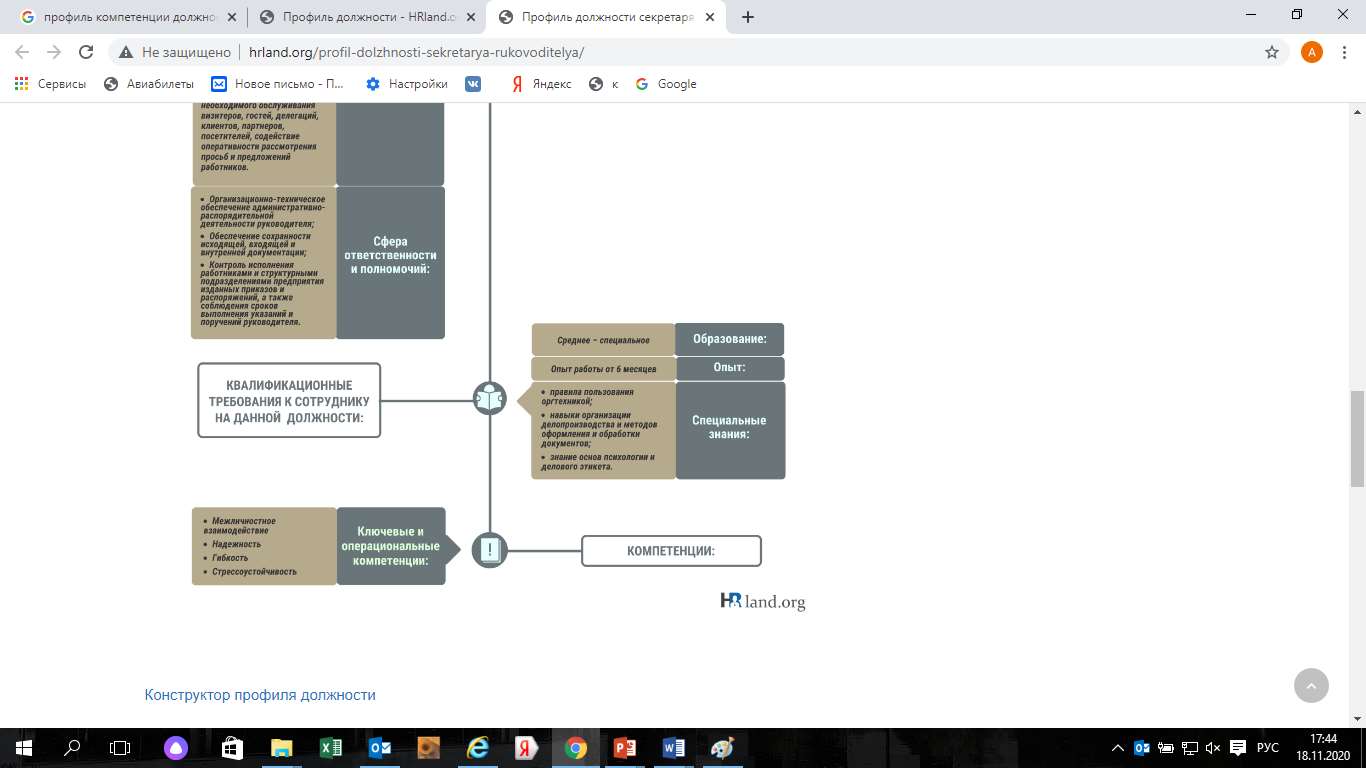 ЗАДАЧИ И ФУНКЦИИ НАСТАВНИКОВ
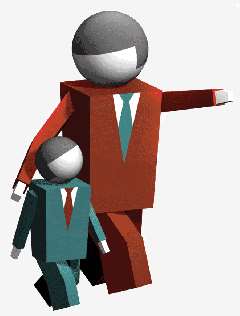 Ограничения, которые необходимо учитывать при внедрении системы наставничества
Неправильно сформированный пул наставников (ошибочная система 
критериев отбора наставников, требований к компетенциям, 
ошибки самой процедуры отбора); 
Отсутствие у наставников необходимой подготовки; 

Неправильное внедрение системы наставничества (неправильное 
позиционирование системы, непонимание сотрудниками ее задач, 
отсутствие позитивного восприятия и разделяемого видения, 
сопротивление изменениям); 

Неправильное позиционирование наставника (между наставником и 
обучаемым не должно быть отношений в формате «начальник – подчиненный», только отношения на принципах равенства и взаимной заинтересованности в результате); 
Неправильная мотивация наставников.
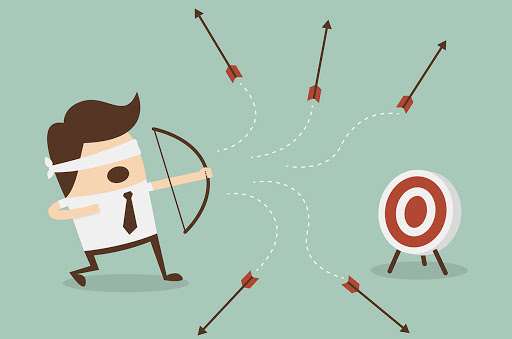 Мотивация наставников
Материальная
Нематериальная
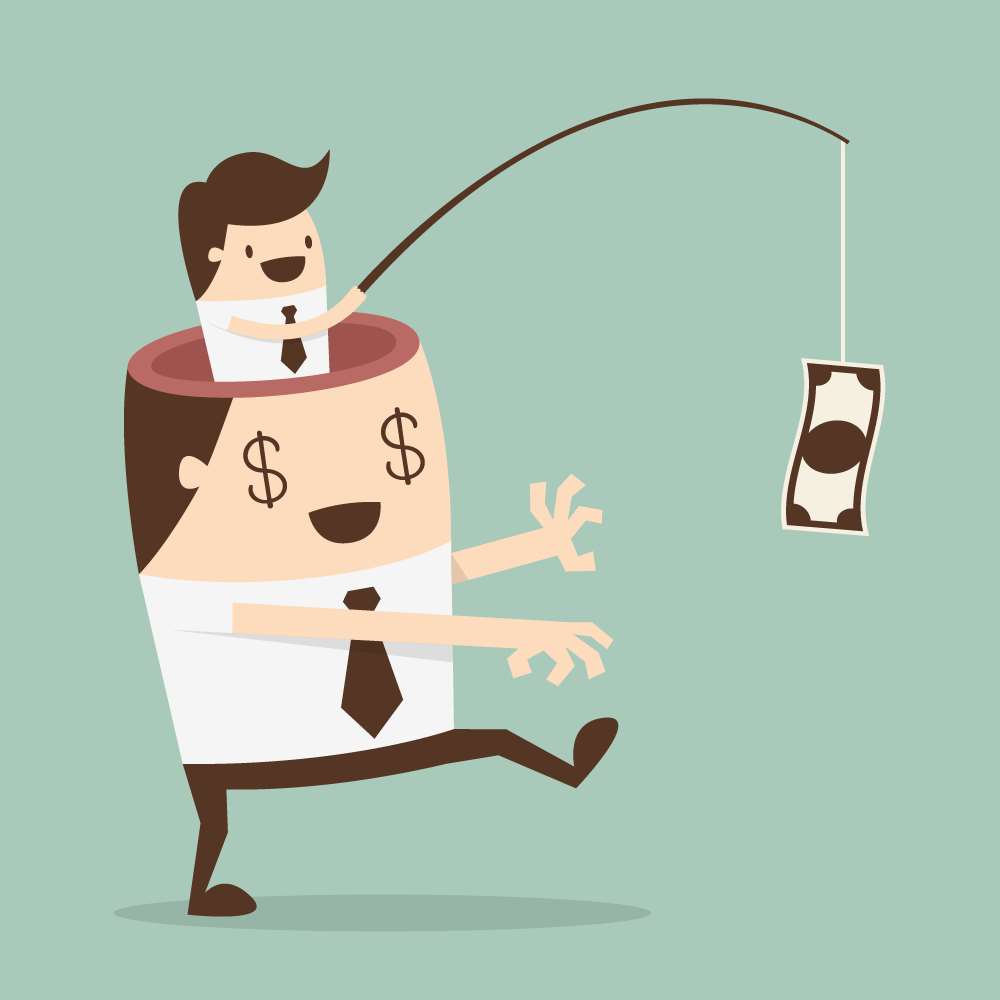 Факторы успеха проекта
Вовлечение всего коллектива предприятия в реализацию практики наставничества;
Высокий уровень социальной ответственности и авторитета наставников;
Высокая мотивация наставников и совершенствование их профессионального мастерства;
Преемственность наставничества (подопечный сам становится наставником);
Стремление наставляемых к профессиональному росту и развитию;
Последующий карьерный рост на предприятии.
Благодарю за внимание!